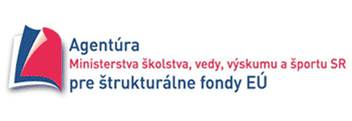 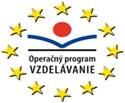 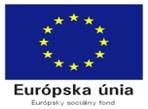 Základná škola Požiarnická 3  Košice
Názov projektu:  Škola kráčajúca s dobou

Kód ITMS projektu: 26110130445
WORKSHOP
Mgr. Patrícia Fábryová

                                   
                                                     November 2014
Anglický jazyk – ISCED 1
Predmety
Angličtina 
hrou

1. a 2. ročník
Anglický 
jazyk

3. a 4. ročník
Aktivita 1. 1
Tvorba vzdelávacích modulov, programov a učebných plánov - 
Interný expert 1
Funkcie v projekte
Implementácia novovytvorených
učebných osnov a metód vo vyučovacom procese – 
Pedagóg 1
Aktivita 1. 2
Aktivita 1. 1
Inovácia metód vzdelávania so zameraním na využívanie IKT 
           vo vyučovacom procese a inovácia didaktických prostriedkov
           na digitálne vyučovanie v predmete cudzí jazyk.
Inovácia metód vzdelávania so zameraním na využívanie IKT vo vyučovacom procese predpokladá použitie inovovaných učebných materiálov a didaktických prostriedkov, ktoré bolo potrebné vytvoriť.

Do  predmetu  Angličtina hrou a Anglický jazyk  som vytvorila
68 inovovaných učebných materiálov  a  54 inovovaných didaktických prostriedkov. 



V rámci  učebných materiálov boli vytvorené metodické a pracovné listy.

V rámci didaktických prostriedkov boli vytvorené prezentácie v programe
      PowerPoint, interaktívne úlohy v programe eBeam, interaktívne cvičenia
      v kartičkovom programe a v programe Hot potatoes.
1.
2.
3.
4.
Sports and activities
Clothes
London
Countries
Days of the week
Seasons 
About me
Shapes
In the classroom
Alphabet
Family
Animals
Monsters
Count 0 – 100
Christmas
Colours
Numbers 1 – 6
Easter
Animals
Toys
Halloween
My room
Food
At school
Easter
Colours
Inovované učebné materiály
metodické listy - 29 metodických listov vo forme kompletných príprav na výučbu tém vybraných tematických celkov:









 pracovné listy - 39 pracovných listov, ktoré obsahujú 
      veľké množstvo rôznorodých úloh
Inovované didaktické prostriedky
program PowerPoint – prezentácie


 program eBeam – úlohy na prácu s interaktívnou tabuľou


 kartičkový program – interaktívne cvičenia


 program Hot potatoes – interaktívne cvičenia


 program RNA – grafické úlohy pri práci s obrázkami


 online cvičenia, piesne, flashcards, videá a didaktické

      hry z internetu
Aktivita 1. 2
Aplikácia nových foriem a metód vzdelávania vo vyučovacom procese,
inovácia učebných textov a materiálov, didaktických prostriedkov, príručiek
a pedagogickej dokumentácie smerom k overovaniu kľúčových kompetencií.
Cieľom aktivity bolo zvýšiť efektívnosť vzdelávania  v predmete cudzí jazyk začlenením 
informačných technológií  a inovovaných didaktických pomôcok do vzdelávacieho procesu.
V rámci aktivity sa realizovali nasledujúce činnosti:

aplikácia moderných foriem vzdelávania vo vyučovacom procese, realizácia moderného vzdelávania žiakov s cieľom zvýšiť komunikačné zručnosti,  jazykové vedomosti a čitateľskú gramotnosť 

overenie vytvorených  a obstaraných učebných materiálov, zariadení a didaktických prostriedkov vo výučbe tém vybraných tematických celkov

priebežné vyhodnocovanie skúseností, pomenovanie slabých stránok, hľadanie odpovedajúcich opravných prostriedkov

vyhodnotenie účinnosti realizovaných činností z hľadiska dosiahnutia stanovených cieľov, hodnotenie postojov žiakov vo vzťahu k cudziemu jazyku.
zvukové 
nahrávky
a videá
inovované
materiály
interaktívna 
tabuľa
výukový softvér
internet
notebook
Aktivita 1. 2
Pre realizáciu aktivity boli využívané
Aktivita 1. 2
Inovovaný školský vzdelávací program rozvíja IKT zručnosti v súlade s požiadavkami modernej informačnej spoločnosti. Jeho moderná podoba a interaktívne vyučovanie priniesli  nielen žiakom, ale aj učiteľom silne motivu-júce a atraktívne vyučovacie hodiny.

Vyučovacie hodiny sa realizovali podľa pripravených metodických listov na vybrané témy z tematických celkov pomocou vhodne zvolených metód a postupov.
Aktivita 1. 2
riadený rozhovor a výklad
hra ako motivačná didaktická metóda
zážitkové učenie
Metódy 
a
 formy
projektové vyučovanie
metóda CLIL
brainstorming
tvorba myšlienkových máp
interaktívne vyučovanie s využitím 
interaktívnej tabule, notebookov a internetu
Aktivita 1. 2
Inovovaný školský vzdelávací program rozvíja IKT zručnosti v súlade s požiadavkami modernej informačnej spoločnosti. Jeho moderná podoba a interaktívne vyučovanie priniesli  nielen žiakom, ale aj učiteľom silne motivu-júce a atraktívne vyučovacie hodiny.

Vyučovacie hodiny sa realizovali podľa pripravených metodických listov na vybrané témy z tematických celkov pomocou vhodne zvolených metód a postupov.
IKT sa využívali pri sprístupňovaní učiva, opakovaní a precvičovaní učiva, 
pri riešení úloh a pri vyhľadávaní informácií z danej témy, najmä pri projektovej metóde.
Aktivita 1. 2
Téma hodiny: Countries
Cieľová skupina: 4. ročník
Ciele: 1. Naučiť sa pomenovať vybrané štáty sveta a poznať ich štátne vlajky.
           2. Naučiť sa konverzačnú jednotku – Where are you from?
           3. Precvičiť časovanie slovesa – to be.

Priebeh hodiny:  Počas celej hodiny žiaci pracovali s úlohami vytvorenými v programe eBeam. V úvodnej časti si žiaci zopakovali tvary slovesa – to be. Mapa sveta pomohla žiakom zorientovať sa, kde sa nachádzajú štáty, ktorých pomenovania sa na hodine naučili. K štátom priraďovali jednotlivé vlajky a v ďalších cvičeniach si preberané učivo precvičili. 
V hlavnej časti sa žiaci cvičeniami naučili používať konverzačnú jednotku – Where are you from? Samostatná práca, konverzačné hry a interaktívne cvičenie v závere hodiny ukázali, že žiaci učivo hravo zvládli.
Aktivita 1. 2
Fotodokumentácia z vyučovacej hodiny:
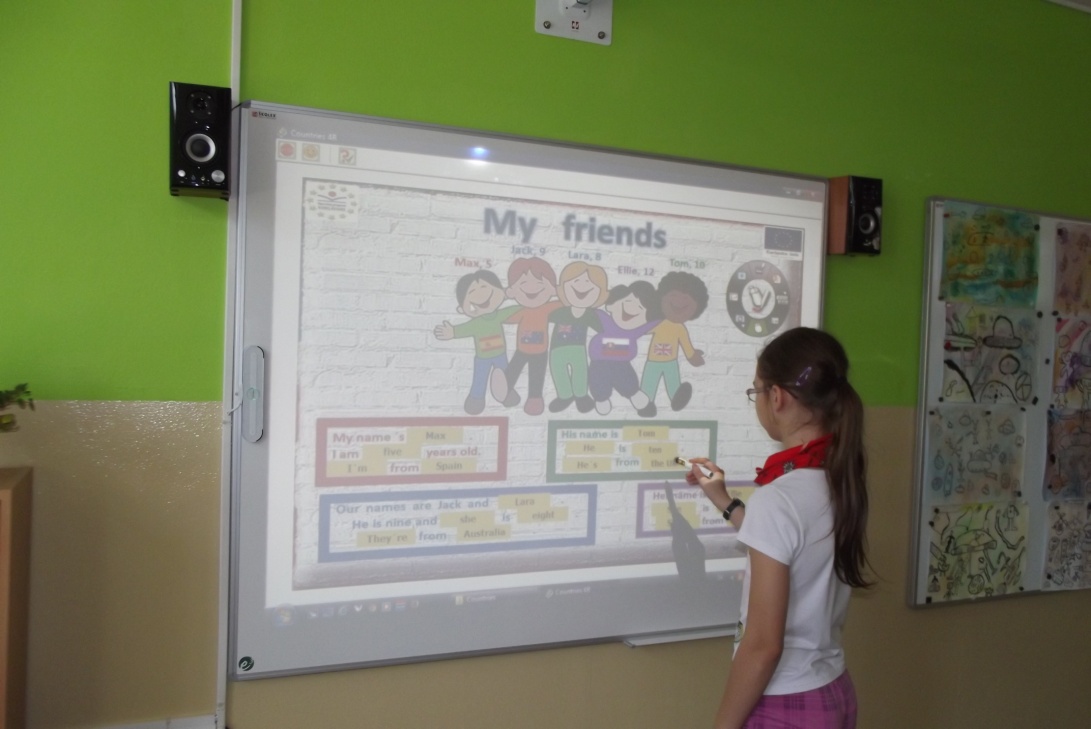 Práca s interaktívnym cvičením
Aktivita 1. 2
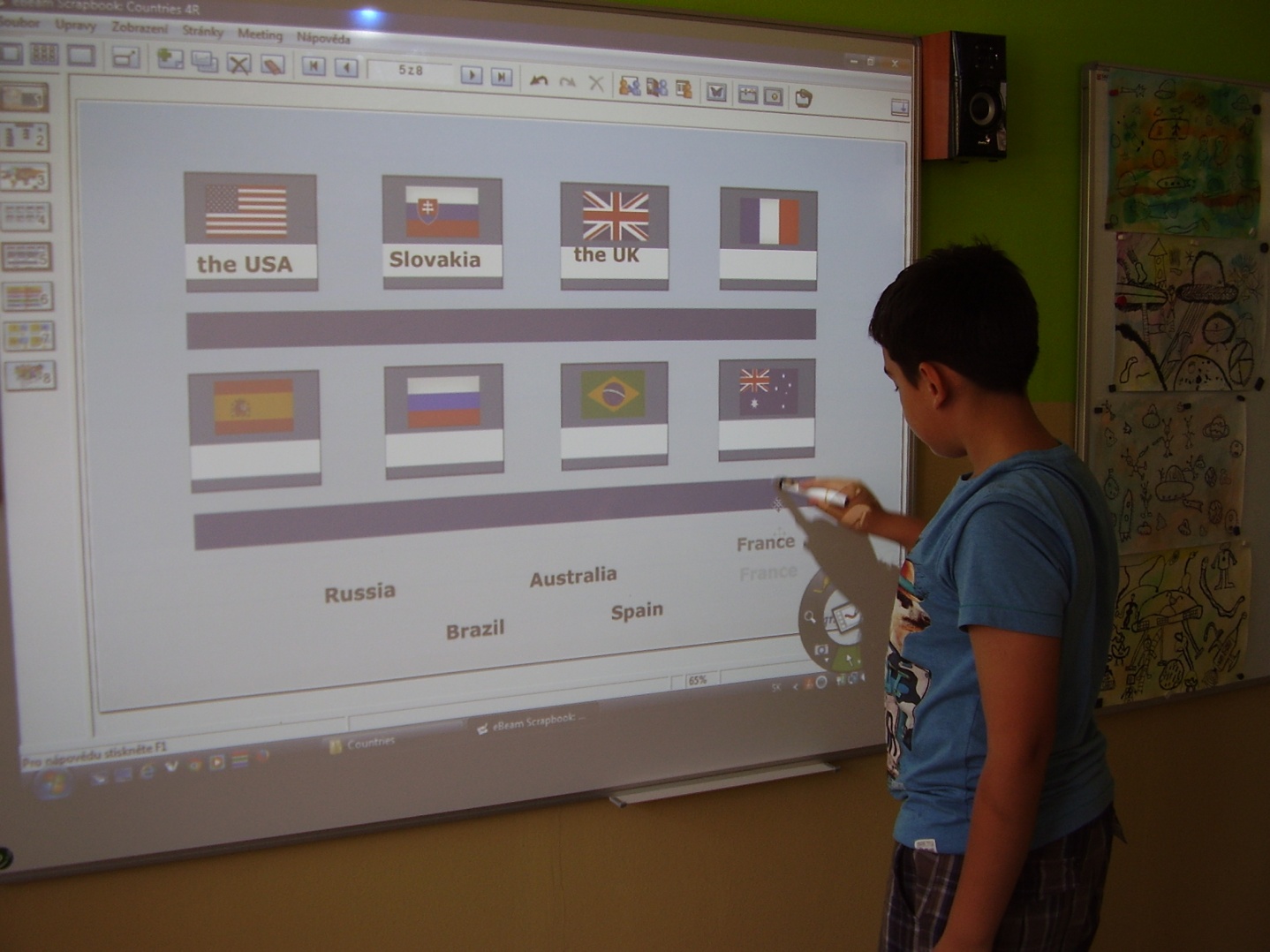 Práca na interaktívnej tabuli
Aktivita 1. 2
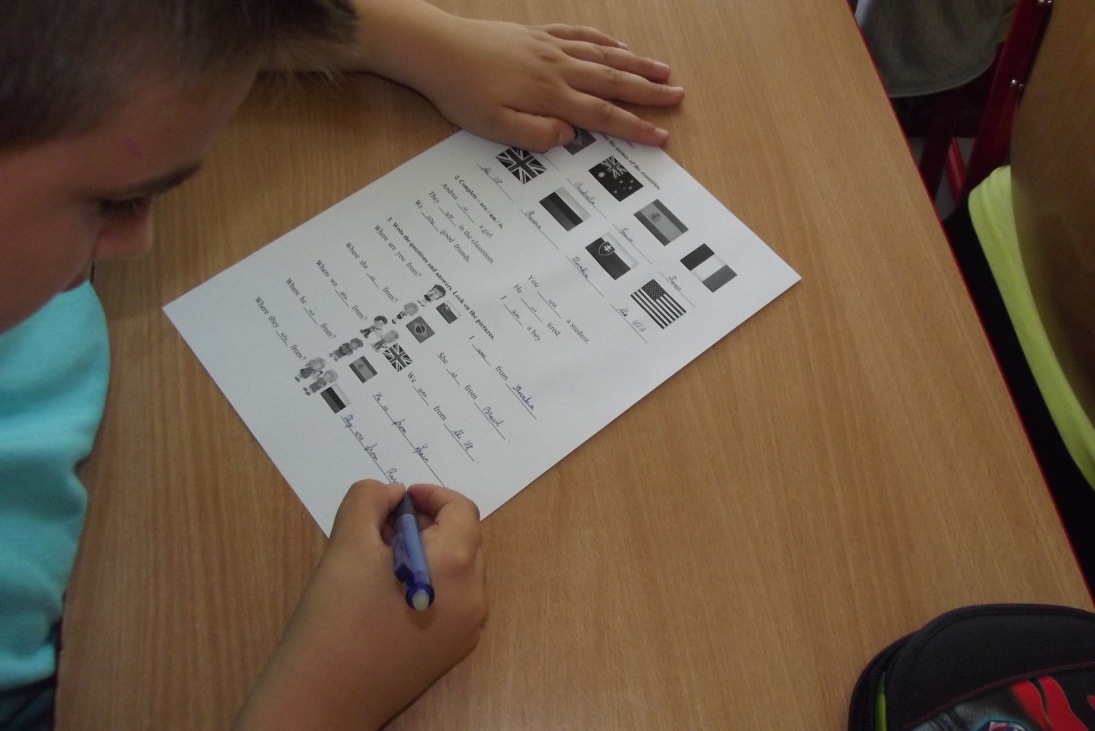 Samostatná práca v pracovnom liste
Aktivita 1. 2
Téma hodiny: London
Cieľová skupina: 4. ročník
Ciele: 1. Poznať a naučiť sa pomenovať najznámejšie miesta v Londýne.
           2. Rozvíjať čítanie s porozumením.
           3. Podporiť záujem žiakov o anglický jazyk a anglicky hovoriace krajiny
               vypracovaním projektu.

Priebeh hodiny:  V úvodnej časti hodiny sa rozhovorom so žiakmi o krajinách, ktoré už navštívili, podporil záujem žiakov o anglický jazyk a anglicky hovoriace krajiny. Úvodné úlohy vytvorené v programe eBeam poskytli žiakom základné informácie o Británii a Londýne. Videoprojekcia z internetu  ich oboznámila s 10 najzaujímavejšími miestami v Londýne, s ktorými potom pracovali počas celej hodiny. Samostatná práca prispela k rozvoju čítania s porozumením a žiaci vypracovali všetky úlohy takmer bezchybne. Žiakom sa páčilo interaktívne cvičenie v záverečnej časti hodiny  a potešili sa, že na nasledujúcej hodine budú vypracovávať projekt o tom, čo sa o Londýne naučili.
Aktivita 1. 2
Fotodokumentácia z vyučovacej hodiny:
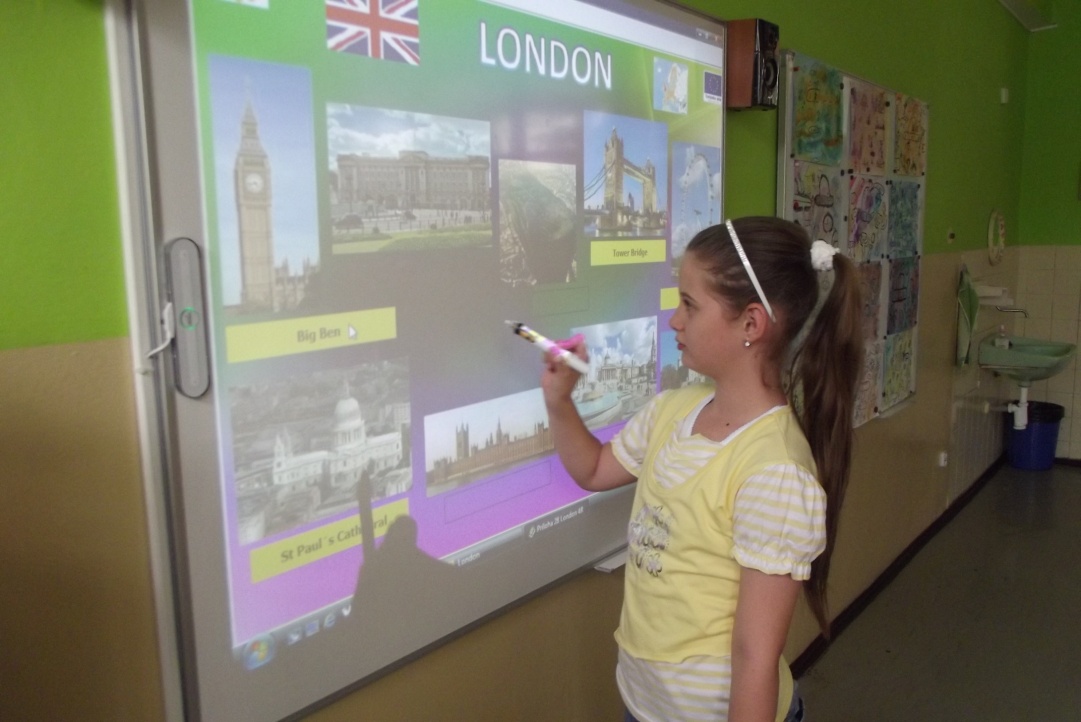 Práca s interaktívnym cvičením
Aktivita 1. 2
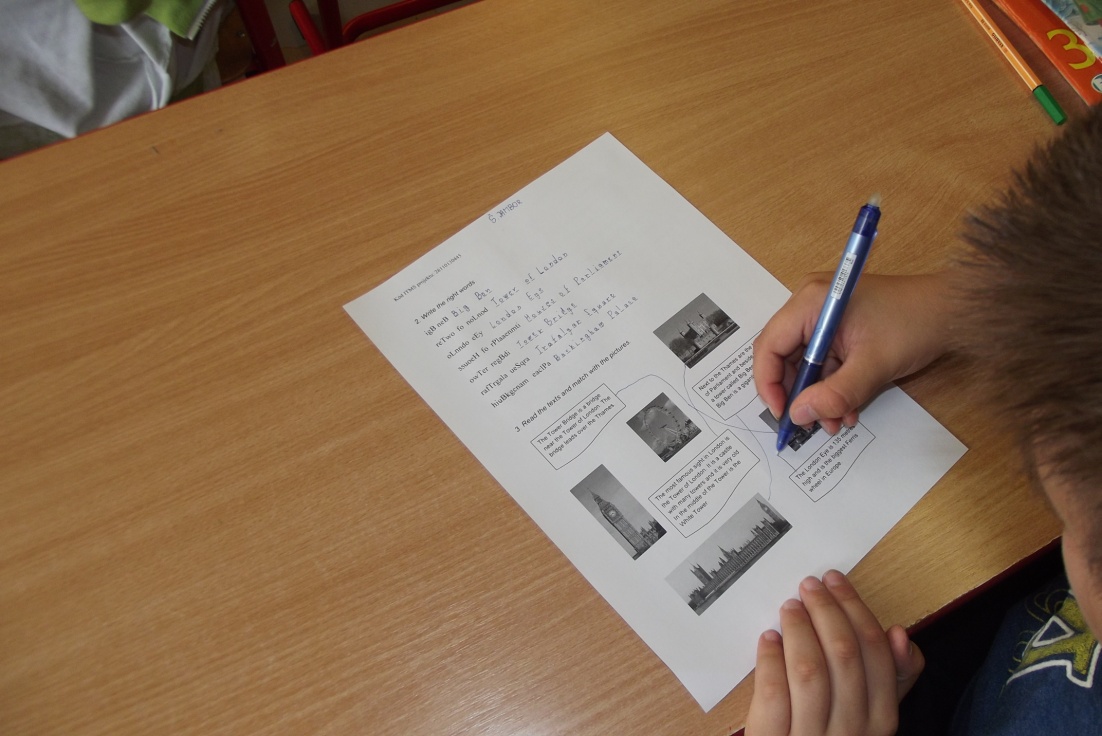 Samostatná práca v pracovnom liste
Aktivita 1. 2
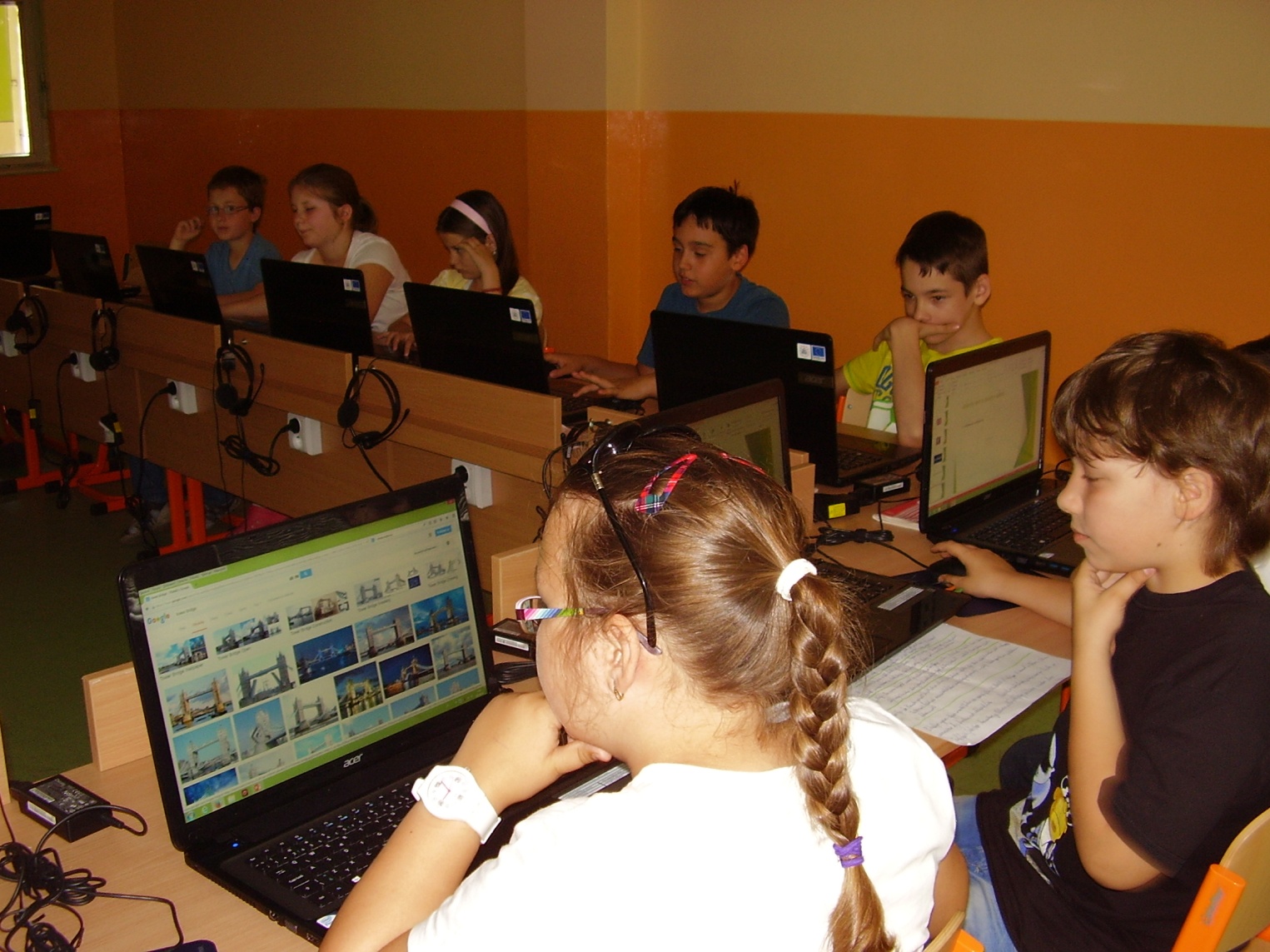 Príprava projektov o Londýne
Aktivita 1. 2
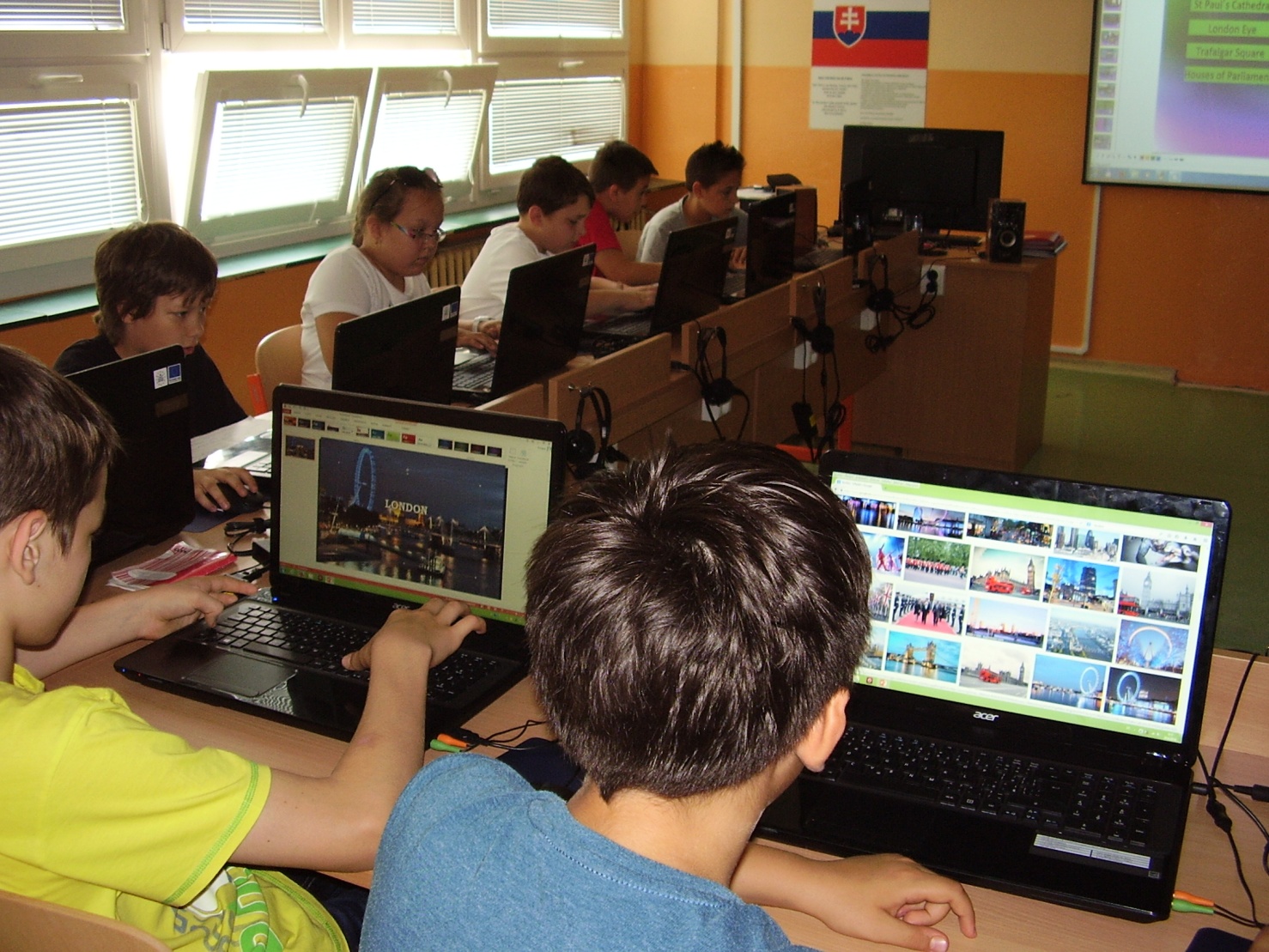 Príprava projektov o Londýne
Aktivita 1. 2
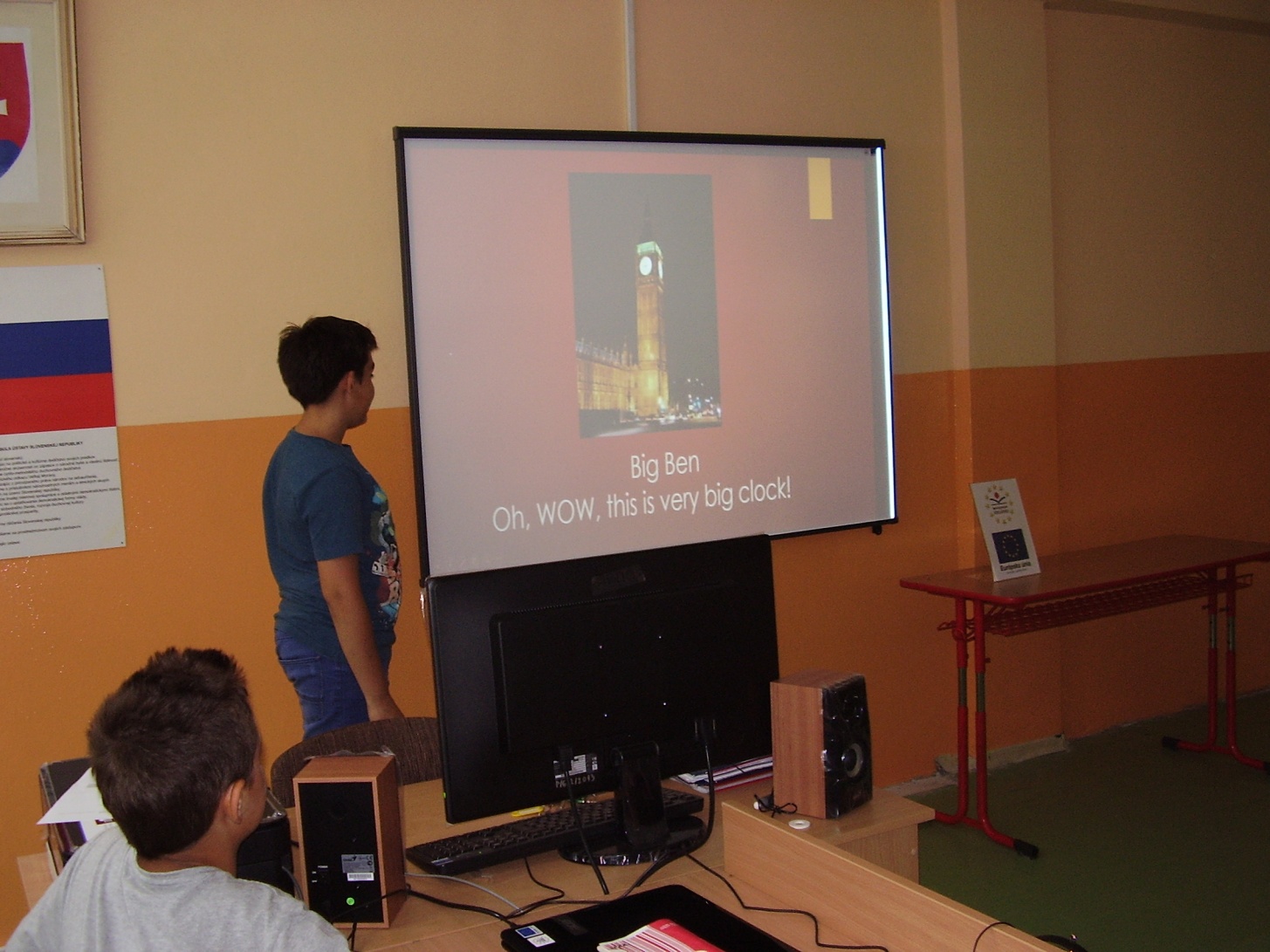 Prezentácia projektov o Londýne
Aktivita 1. 2
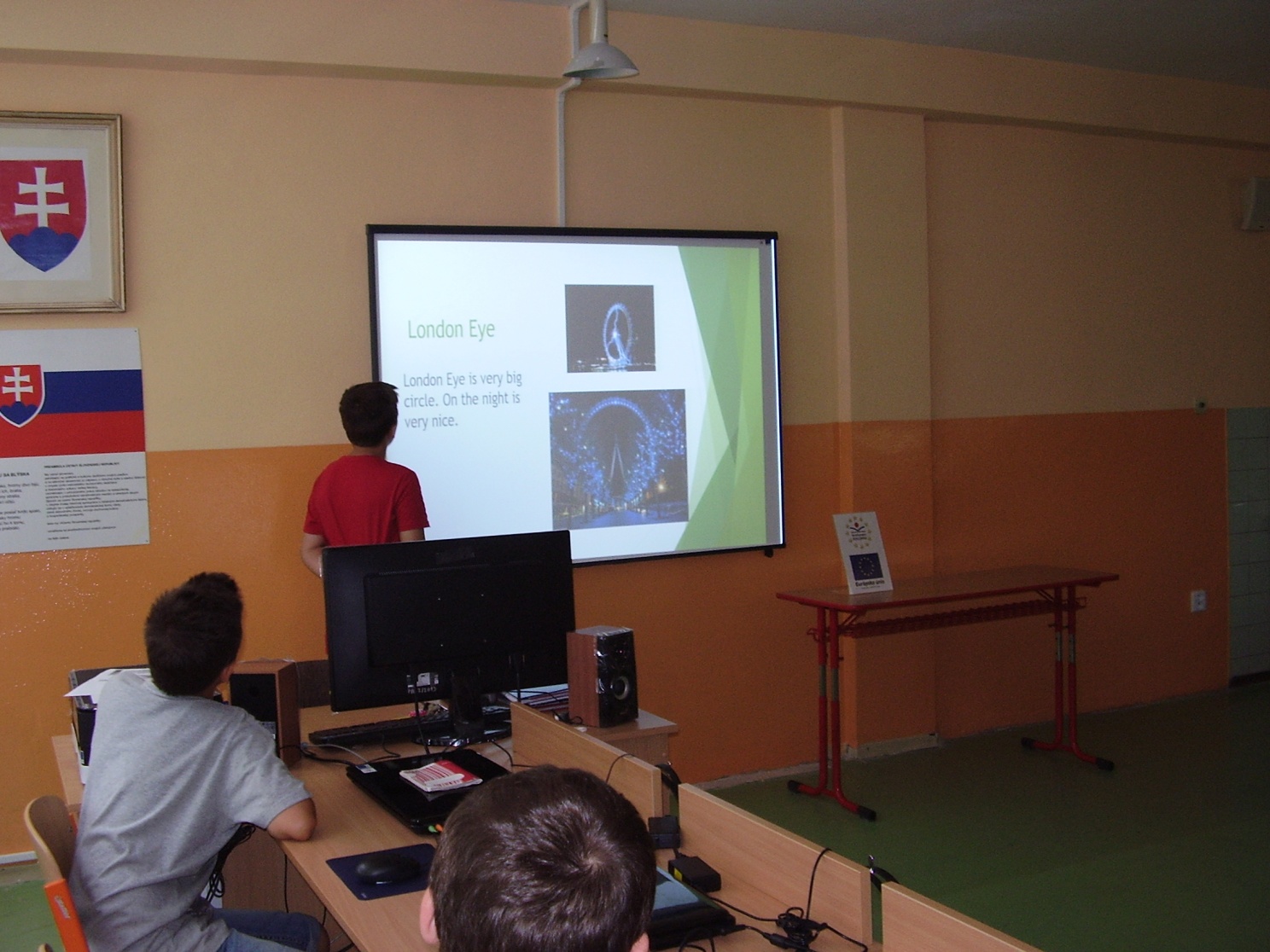 Prezentácia projektov o Londýne
Význam projektu
Vyučovanie anglického jazyka je v posledných rokoch jedným
 z ťažísk v našom školstve a záujem oň rastie. 

Celospoločenský vývin, otvorenie sa našej krajiny do Európy
a jej štruktúr si žiada dobré ovládanie cudzích jazykov v rámci komunikatívnych zručností i vedomostí.

Kvalitný a moderný  vyučovací proces pripravuje žiakov pre potreby praxe.
 God! I´m doing all I can
to be a better teacher. 
Robbie Wiliams:
Thank You !